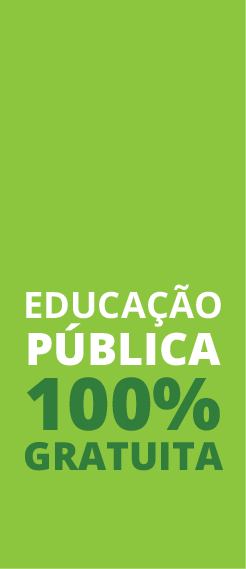 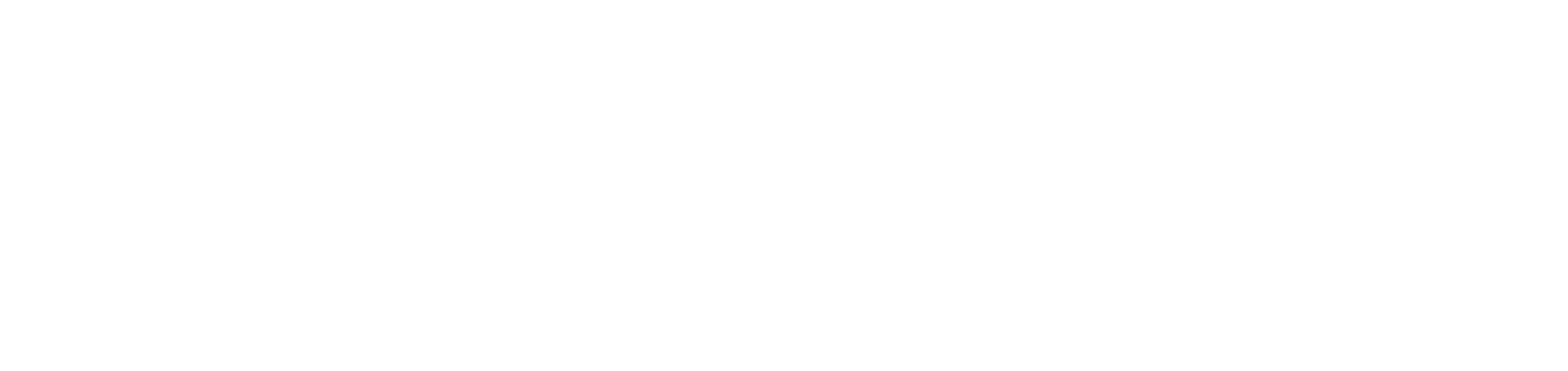 E-mail profissional

Professora Mariana Klafke
Redação técnica e expressão oral II
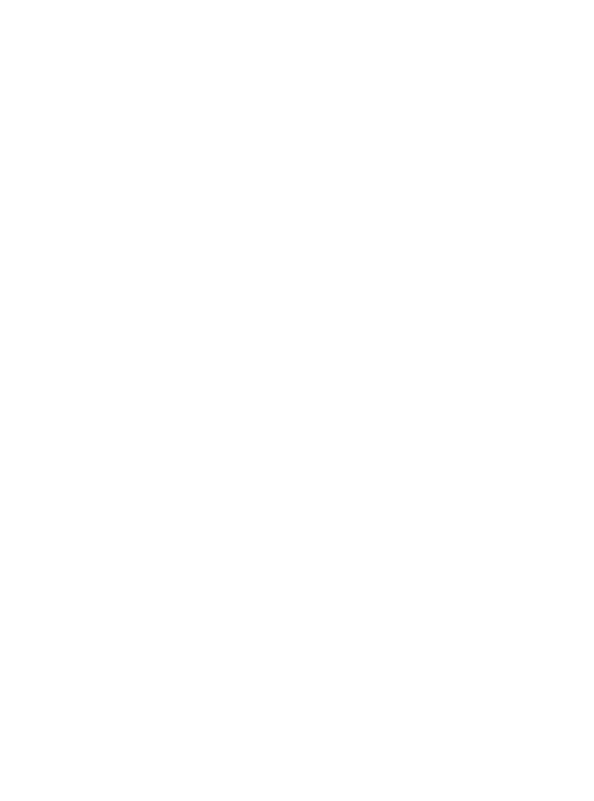 Características de um bom e-mail
Clareza
Objetividade/concisão
Cordialidade/gentileza
Correção linguística
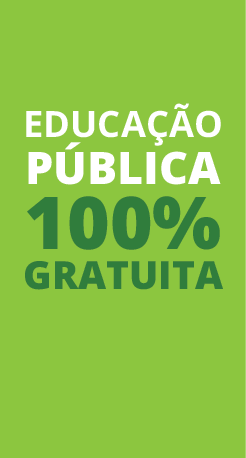 Instituto Federal Sul-rio-grandense | câmpus Passo Fundo
‹#›
Etapas de um bom e-mail: assunto
Indique o assunto da mensagem no título do e-mail, assim, você já prepara seu interlocutor.

Exemplos: 
Pedido de manutenção
Venda efetuada
Confirmação de presença na reunião
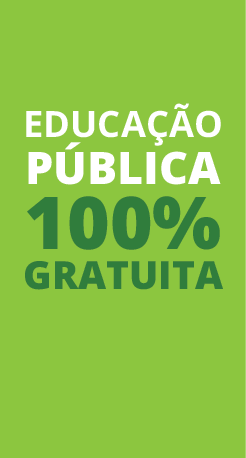 Instituto Federal Sul-rio-grandense | câmpus Passo Fundo
‹#›
Etapas de um bom e-mail: saudação
Cumprimente seu interlocutor, de preferência, mencionando o nome.

Exemplos: 
Prezada Ana Santos,
Senhor Mario Andrade,
Bom dia, Jucelino Santos!
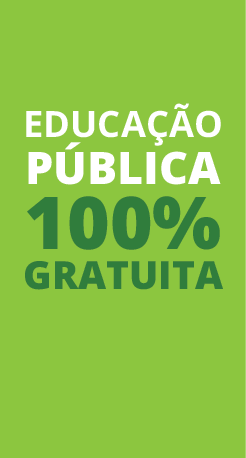 Instituto Federal Sul-rio-grandense | câmpus Passo Fundo
‹#›
Etapas de um bom e-mail: corpo do e-mail
Seja claro e vá direto ao assunto. Não use gírias, emoticons nem palavras exageradamente formais (exemplo: venho por meio deste...).

Exemplo: 
Conforme combinado em reunião, segue a lista dos materiais necessários para o setor de manutenção: 12 parafusos, 1 parafusadeira. Por favor, realize as aquisições antes do dia 07/09, para evitar prejuízos à produção.
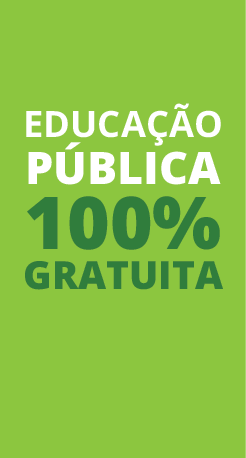 Instituto Federal Sul-rio-grandense | câmpus Passo Fundo
‹#›
Etapas de um bom e-mail: saudação final
É essencial que você se despeça do destinatário. Evite expressões informais, como “Beijos” ou “Abraço”, ou que sejam grosseiras.

Exemplos: 
“Qualquer dúvida, estou à disposição”
“Aguardo seu retorno”		
“Cordialmente” 
“Atenciosamente”
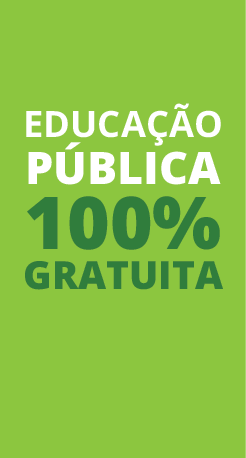 Instituto Federal Sul-rio-grandense | câmpus Passo Fundo
‹#›
Exemplo
Assunto: CONFIRMAÇÃO DA REUNIÃO COM O CLIENTE JÚLIO RAZ

Bom dia, Marcos!

O gerente  Ângelo Luz confirmou a reunião com o cliente Júlio Raz. Ela está marcada para o dia 06/09, às 19h, na sala 202 da nossa empresa.
Você está organizado para apresentar a proposta de orçamento nesse dia?

Aguardo retorno,
Jéssica Alma
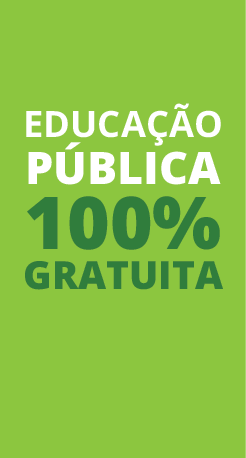 Instituto Federal Sul-rio-grandense | câmpus Passo Fundo
‹#›
Proposta de redação
A seguir são apresentados alguns assuntos de e-mail. Escolha um deles para escrever um e-mail ao gerente de seu setor.

1) Pedido de aquisição de material
2) Desentendimentos entre funcionários do setor de produção
3) Problema no recebimento de mercadorias
4) Agendamento de reunião

Você deve enviar o e-mail para marianaklafke@ifsul.edu.br!
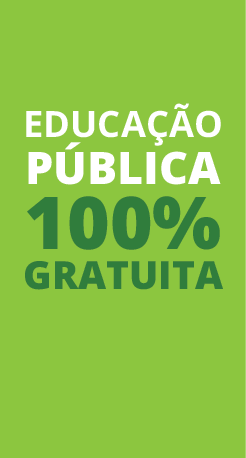 Instituto Federal Sul-rio-grandense | câmpus Passo Fundo
‹#›